Теоретичні основи бенчмаркетингу
Сутність маркетингової діяльності. Актуальність і практична значущість маркетингових досліджень
У сучасних економічних умовах нестабільного зовнішнього середовища, в умовах постійної глобальної конкуренції здатністю до створення та збереження конкурентних переваг володіють лише ті підприємства, які спроможні постійно вдосконалювати свої характеристики та оптимізувати всі свої внутрішні можливості.

Принципи управління, цілі та способи досягнення цілей потребують сьогодні змін.

Служби маркетингу відповідно до цілей і характеру діяльності підприємства здійснюють різні функції: розробку тактики організації, пошук і формування оптимальної товарної, цінової, збутової політики, стратегічне планування руху товару тощо.

Маркетингова діяльність є однією з найважливіших у сфері підприємництва. З її допомогою забезпечуються стабільна, конкурентоспроможна робота і розвиток того чи іншого суб'єкта маркетингової системи в ринкових умовах з урахуванням стану внутрішнього й зовнішнього середовища.
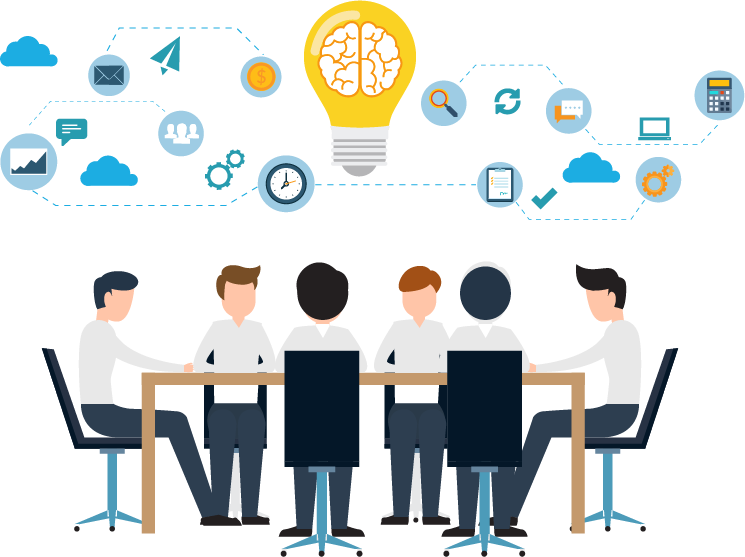 «Хто попереджений, той озброєний»
Уникнути ризику практично неможливо, але можна передбачити, запобігти або заздалегідь пом'якшити несприятливі наслідки.

Для зниження ризиків і невизначеності необхідно виявити спектр можливих негативних явищ, небезпек і проблемних ситуацій, з якими організація може зіткнутися в процесі маркетингової діяльності.
Бенчмаркетинг як сучасний напрям маркетингу
Найбільш ефективним і популярним напрямом маркетингу є саме  бенчмаркетинг, що цілком логічно.
Однозначного визначення бенчмаркінгу на сьогодні немає.
 Відтак бенчмаркінг тлумачать, як: 

пошук і застосування компанією практики, яка є еталонною для даної галузі, результатом чого є вдосконалення діяльності;  
діяльність, за допомогою якої фірма вивчає «найкращу» продукцію і маркетинговий процес, що використовується прямими конкурентами і фірмами, які працюють в інших подібних галузях, для виявлення можливих способів удосконалення власних методів;  
продукт послідовного розвитку концепції конкурентоспроможності; 
альтернативний метод стратегічного пл анування й аналізу, при цьому орієнтиром у розробці стратегічних планів є не власні досягнення, а найкраща практика конкурентів; 
мобільний алгоритм поліпшення якості. 
Існують й інші визначення бенчмаркінгу.
англ. benchmark – bench (висота) і mark (відмітка)
«Від кращого, до кращого»
На сучасному етапі використання бенчмаркінгу завдяки його головному принципу «від кращого до кращого» забезпечило  багатьом фірмам США, Японії, Західної Європи успіх. На жаль, бенчмаркінг в практиці вітчизняних підприємств не настільки поширений, для його проведення необхідна подальша розробка методичної бази. Майбутня практика застосування бенчмаркінгу вітчизняними підприємствами повинна сприяти вдосконаленню його інструментарію.
Особливості застосування бенчмаркетингу
Застосування бенчмаркетнгу можна звести до 4-х послідовних дій, а саме:
1.  Усвідомлення та аналіз деталей власних бізнес-процесів.

Своєчасне виявлення недоліків і слабких місць на кожному етапі виробництва дозволяє мінімізувати або усунути негативні внутрішні та зовнішні впливи.

2.  Аналіз бізнес-процесів інших компаній.

Як відомо, успіх досягається важкою працею та значними зусиллями. Секретами успіху ділитися ніхто не бажає, тому комерційні таємниці оберігаються дуже ретельно від конкурентів.  Утім  проаналізувати динаміку конкретних економічних показників, відстежити схему збуту, формальну організацію тощо завжди можливо.

3.  Порівняння результатів своїх процесів з результатами досліджуваних фірм.

Ідентифікація чинників, які зумовлюють відставання досліджуваного підприємства від лідера, дає можливість розробити рекомендації щодо скорочення відриву.

4.  Запровадження якісних і (або) кількісних змін для подолання відставання.

Проведення змін вимагає значних фінансових інвестицій, залучення фахівців або перепідготовки власних співробітників, опанування новими технологіями, впровадження сучасних методик управління та прийняття рішень.
Переваги від застосування бенчмаркетингу
Мотивація співробітників
Набуття переваг  у конкурентній боротьбі
Можливість коригування параметрів функціонування підприємства відповідно до вимог ринку
Досягнення підвищення ступеня задоволеності кінцевих споживачів
Перейняття
найкращих методів для подальшого розвитку
Можливість планомірного визначення та усунення слабких місць, що перешкоджають розвитку підприємства
Разом з тим можна виділити низку проблем, які стоять на заваді успішного проведення бенчмаркінгу:
сприйняття бенчмаркінгу як «перевірки» підприємства;
часові обмеження;
нестача управлінських та професійних кадрів;
недоступність чи важкодоступність інформації для аналізу;
недосконалість планування процесу бенчмаркінгу;
відсутність реальної практики бенчмаркінгу.
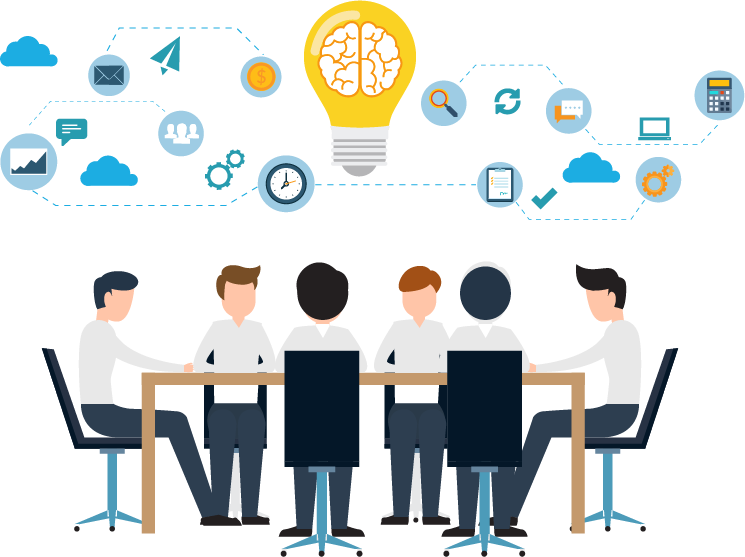